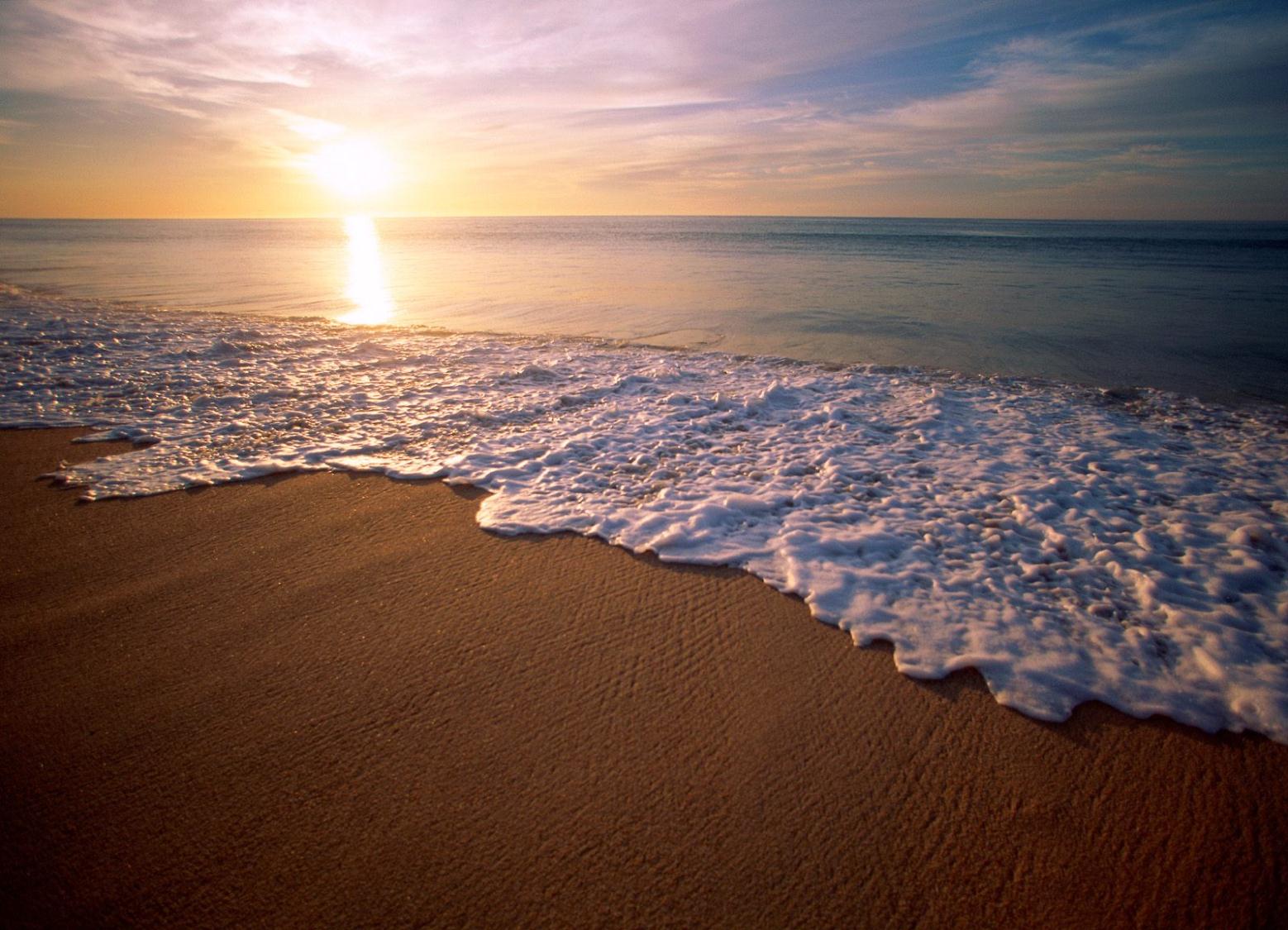 Идентификатор 219-609-381   Молостова Л.Ф.
Интегрированный урок – путешествие
«По историческим и памятным местам моего города»
Автор: Молостова Л.Ф. 
учитель географии 
МАОУ СОШ № 6
город-курорт Анапа
Цель: 
   Совершить путешествие по историческим и памятным местам города-курорта.

Задачи: 
 Пополнить знания о родном городе.
 Прививать любовь к родному краю.
 Учить видеть прекрасное в родных уголках.
 Вызвать чувство заинтересованности.
  развивать эмоциональную сферу учащихся.
 Учить находить оптимальные пути решения, вести диалог с собеседником.
 Воспитывать любовь к Малой Родине.
Город-курорт Анапа
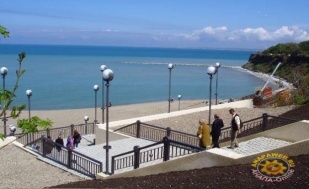 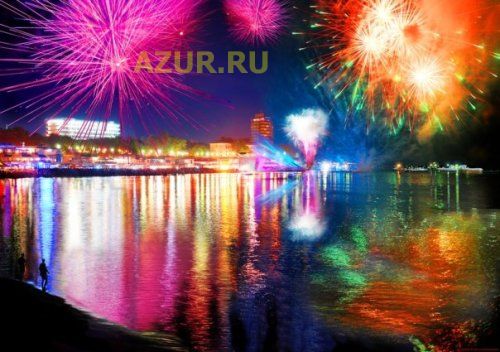 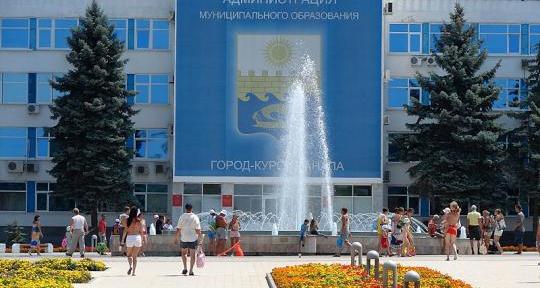 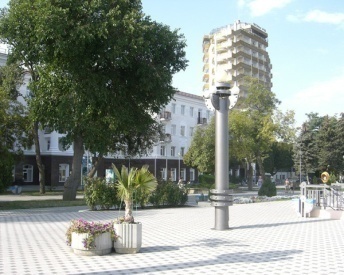 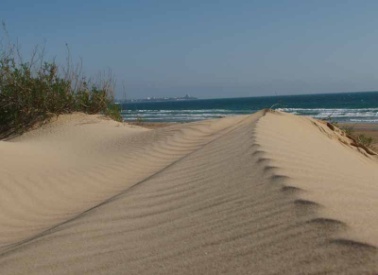 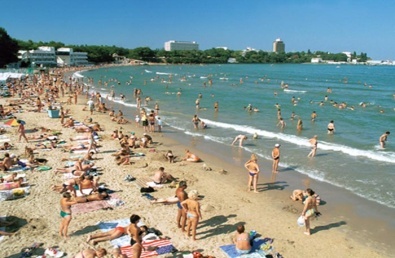 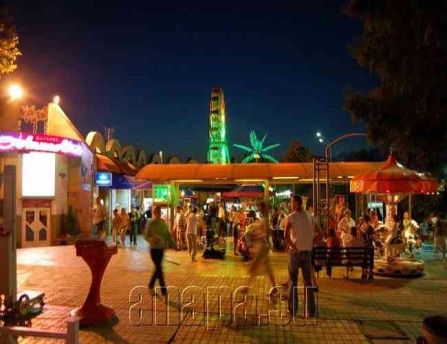 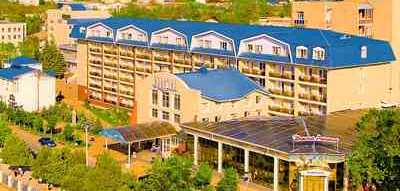 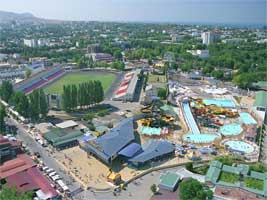 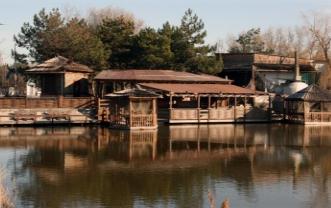 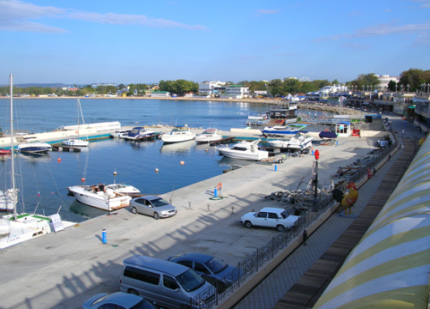 Археологический музей «Горгиппия»
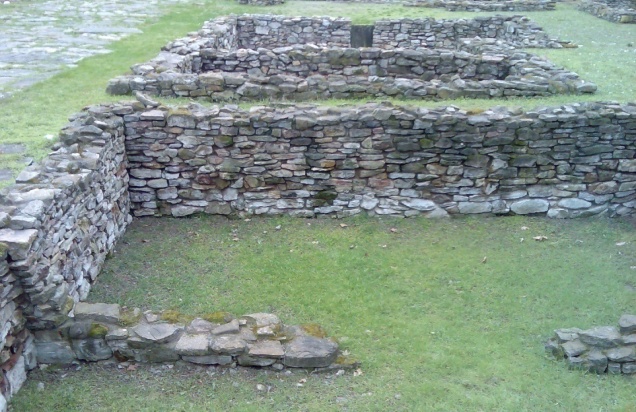 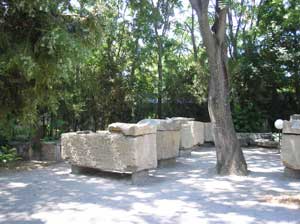 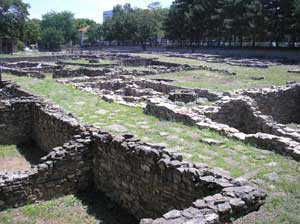 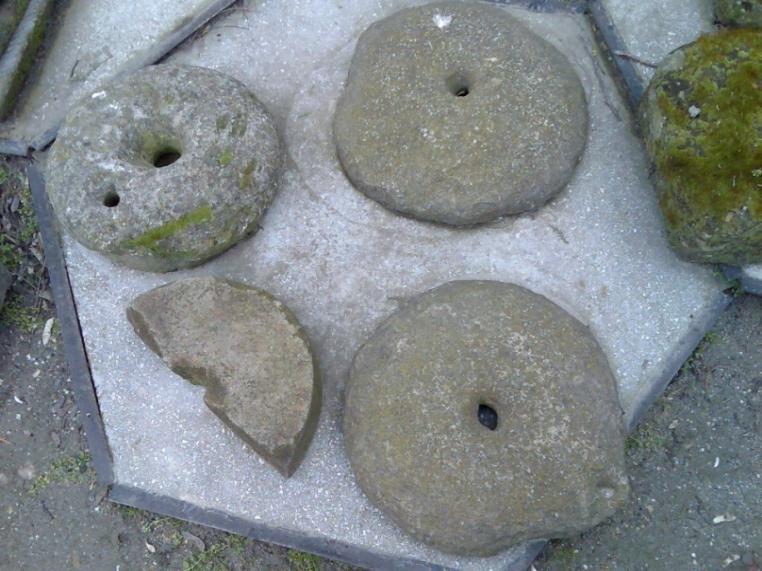 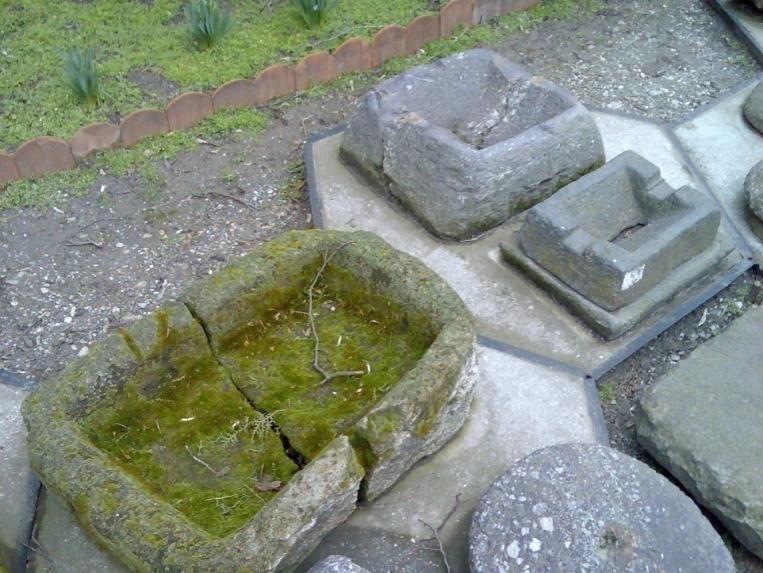 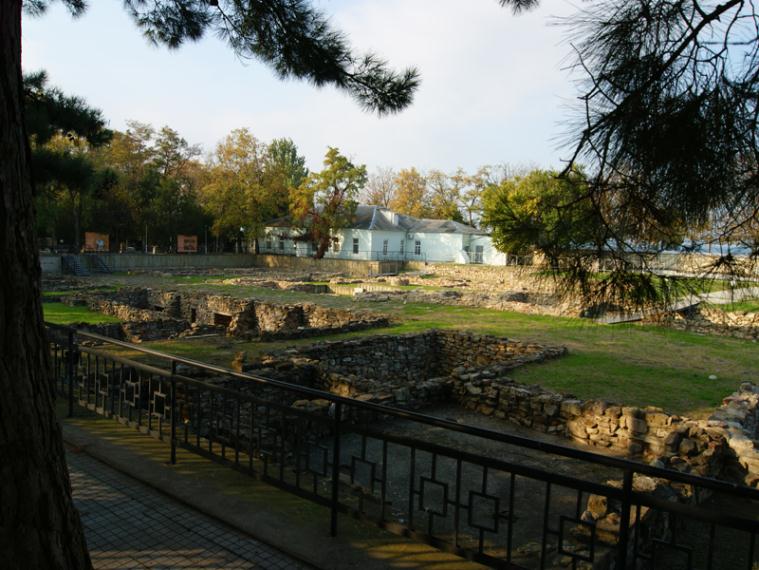 Русские ворота
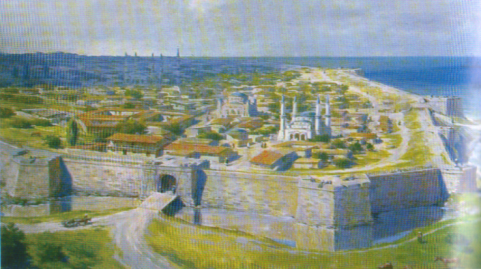 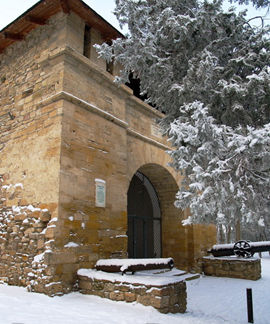 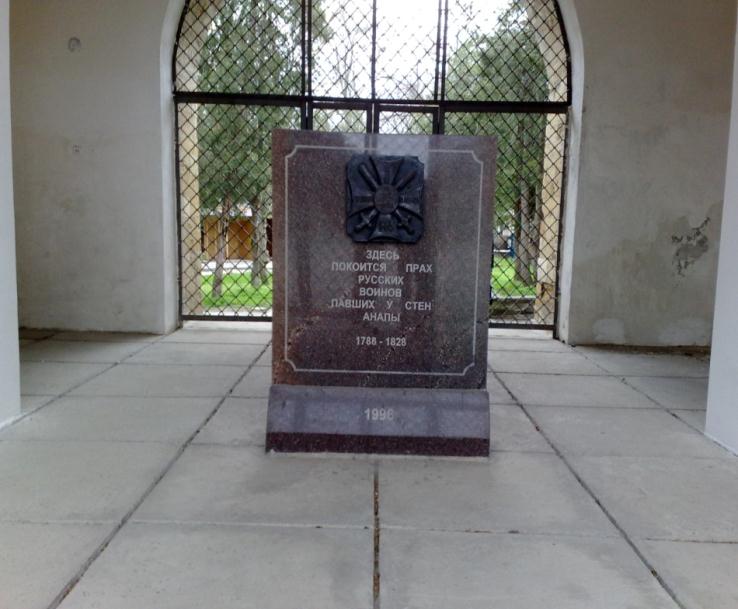 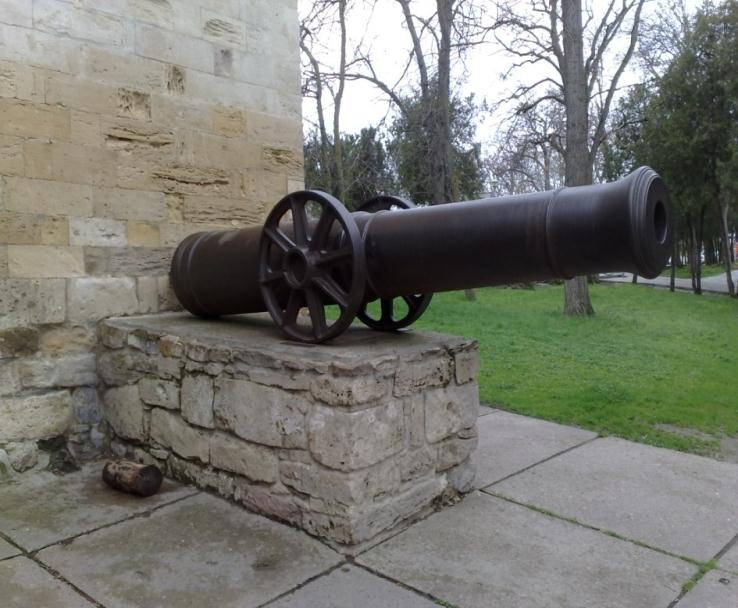 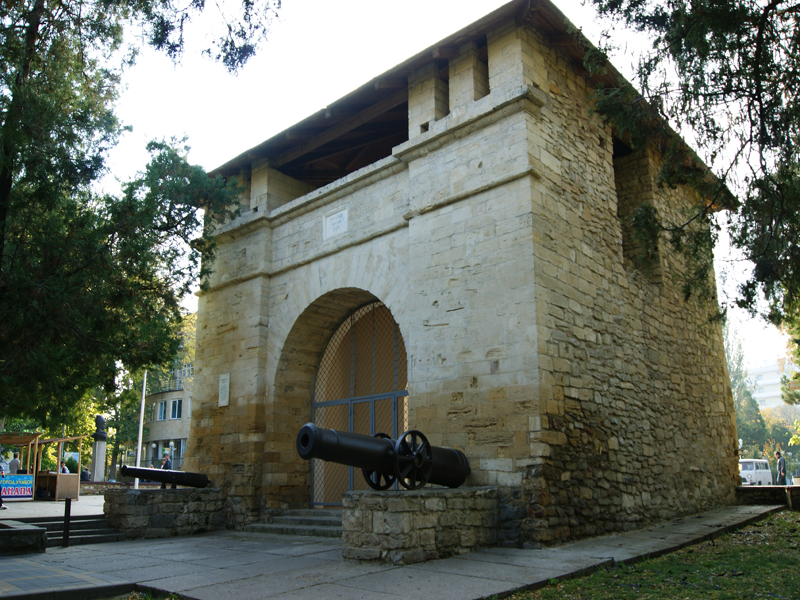 Турецкая крепость. Анапа в конце XVIII века. С картины Ю.Ковальчука.
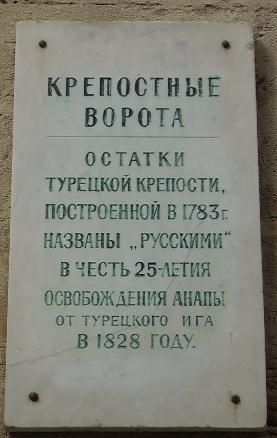 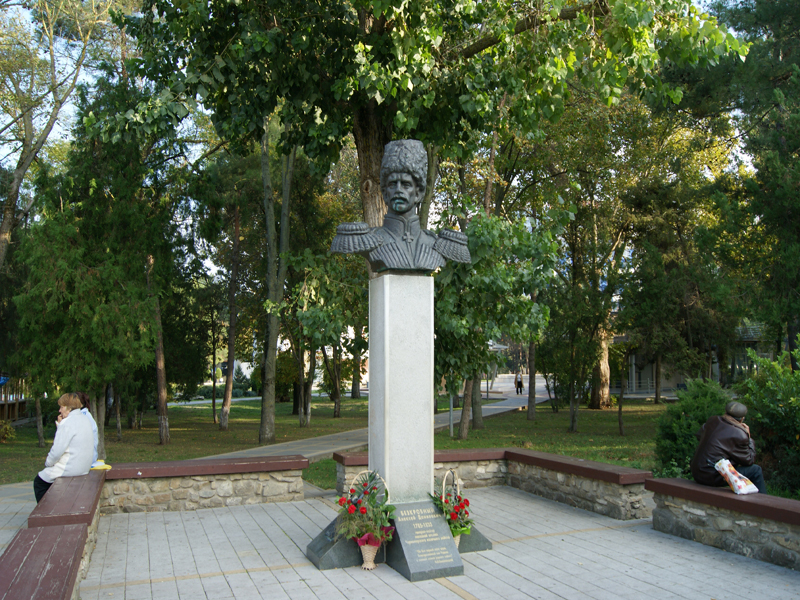 Памятник Алексею Безкровному
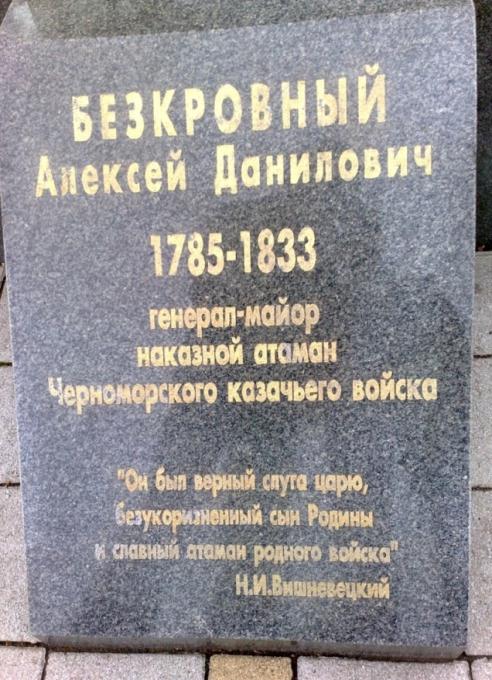 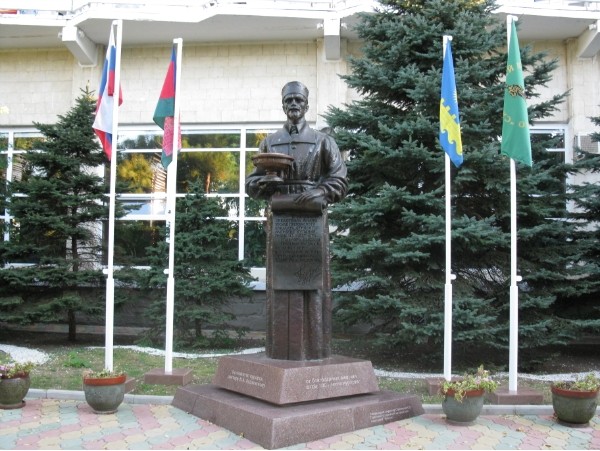 Памятник доктору В.А.Будзинскому
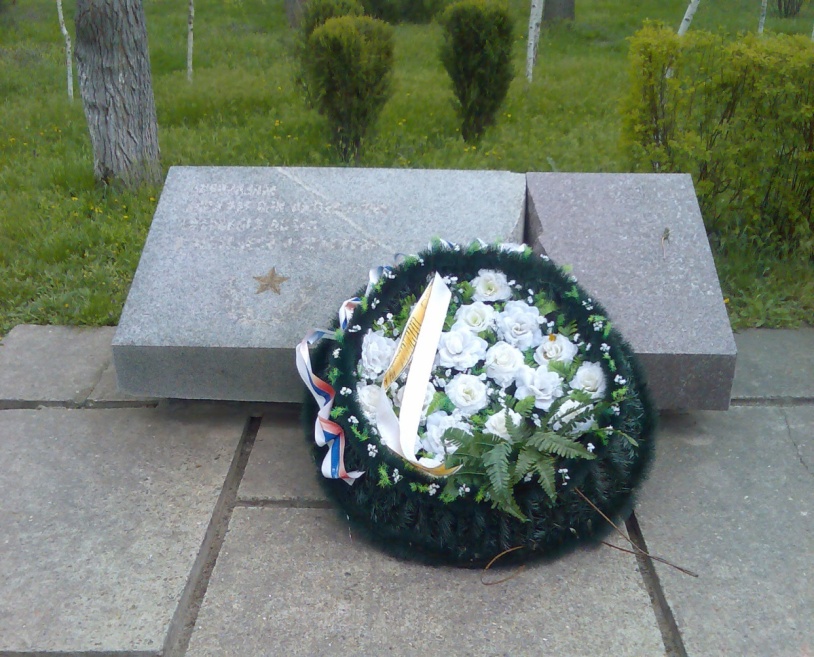 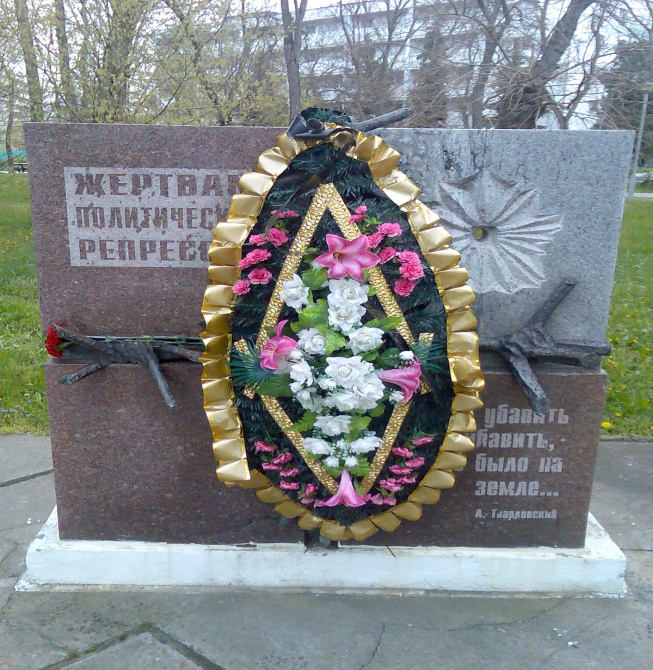 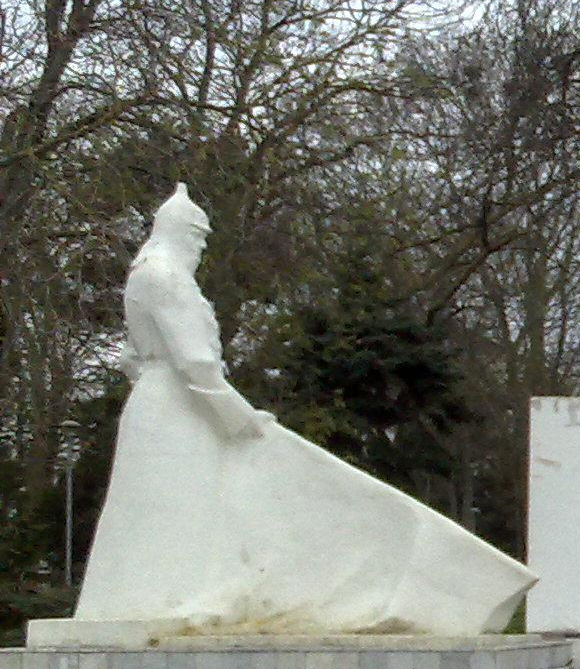 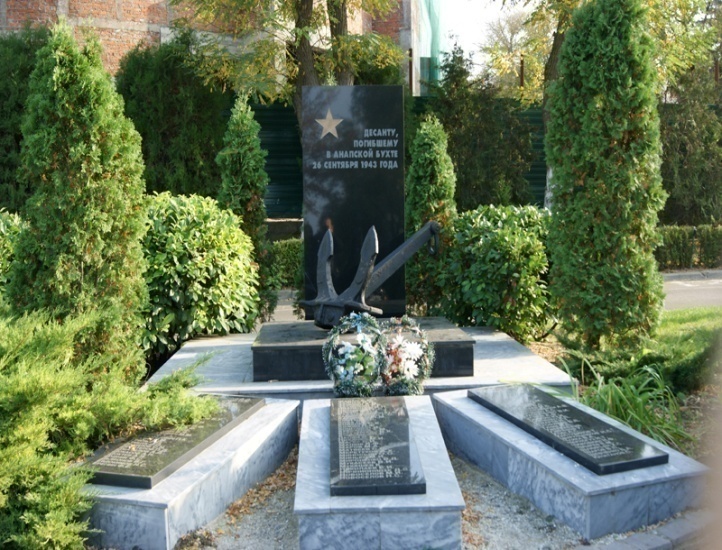 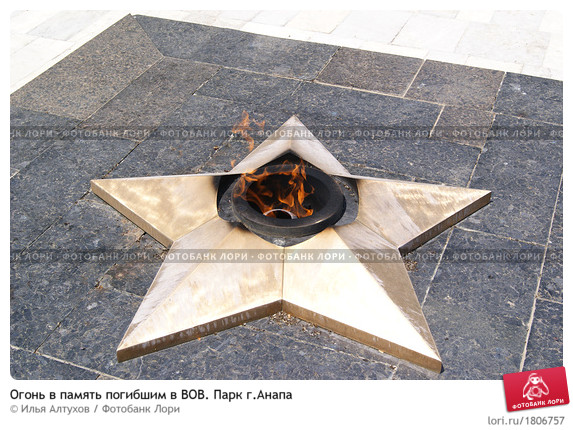 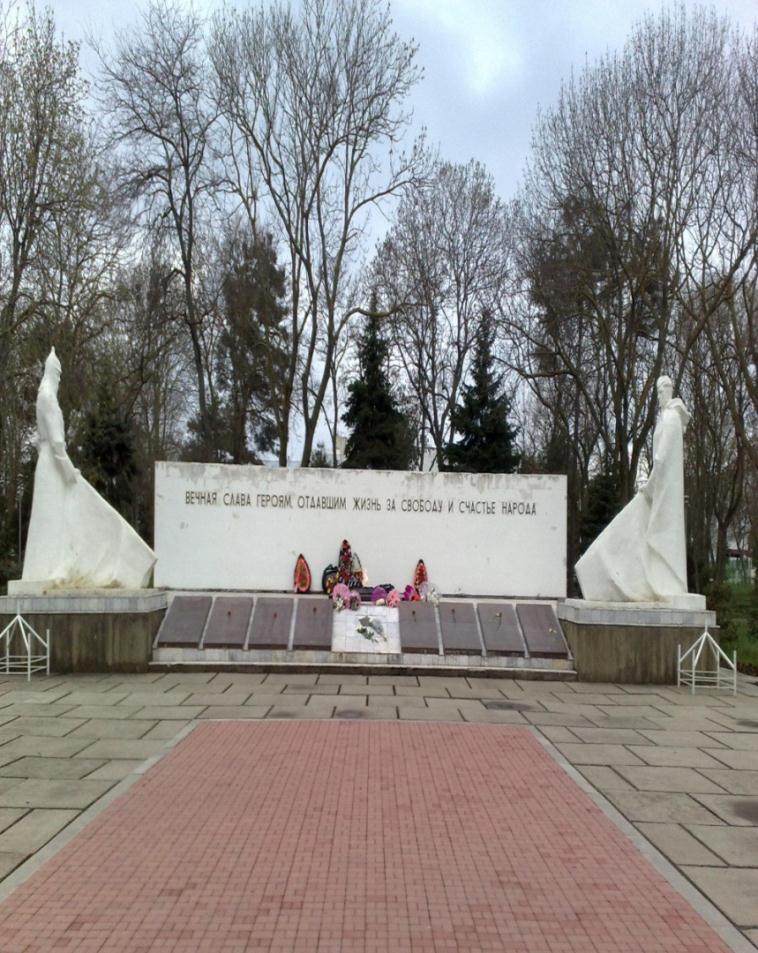 «Вечный огонь»
Памятник воинам Афганистана
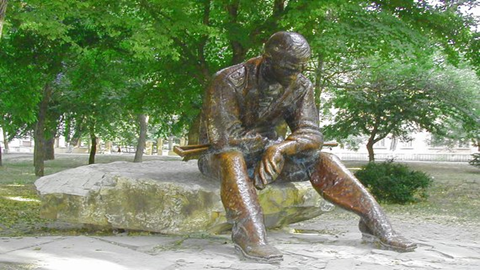 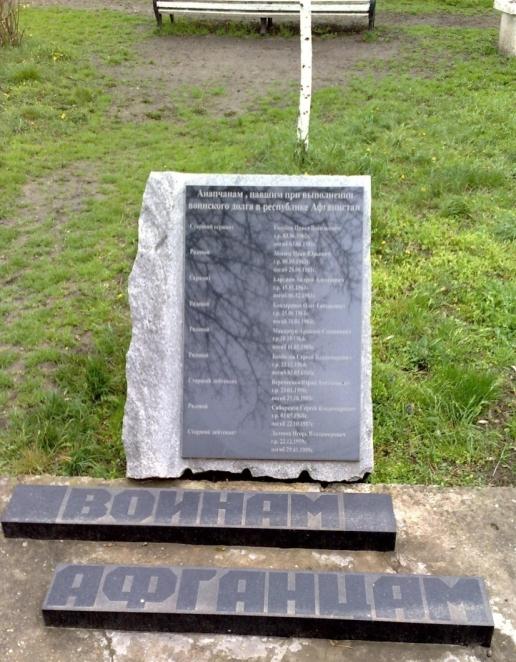 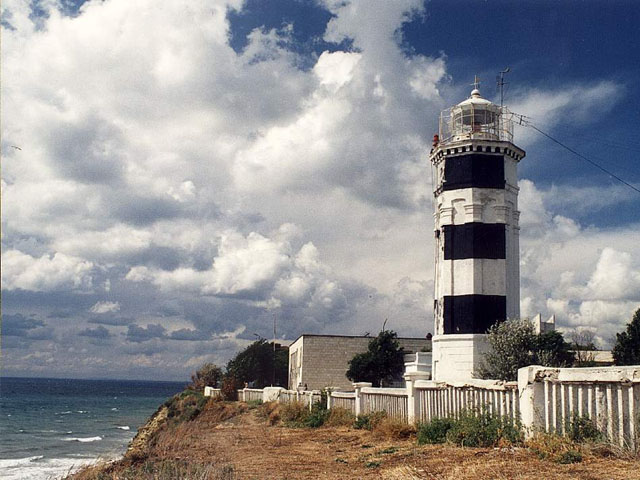 Маяк
Заповедник «Большой  Утриш»
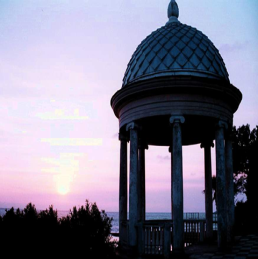 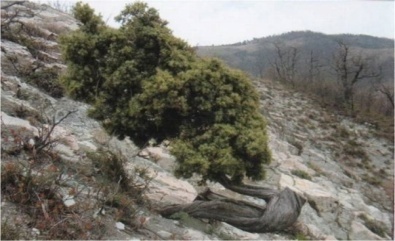 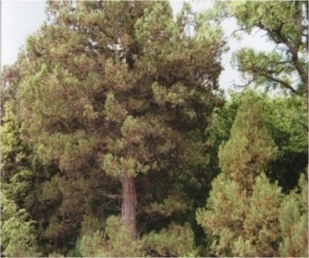 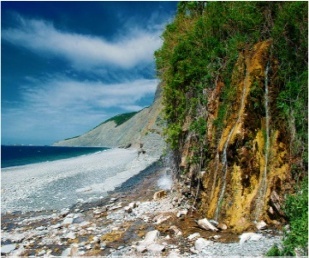 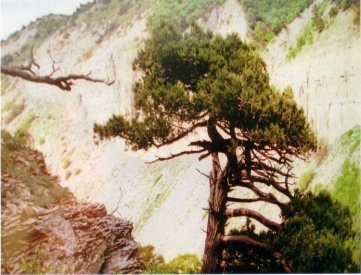 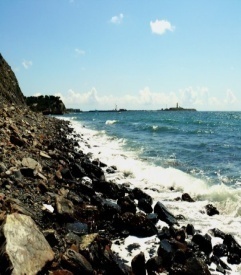 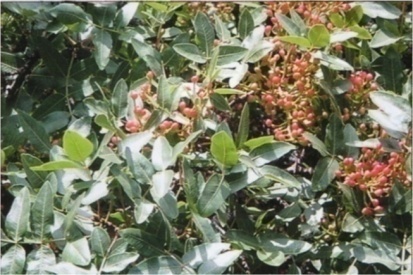 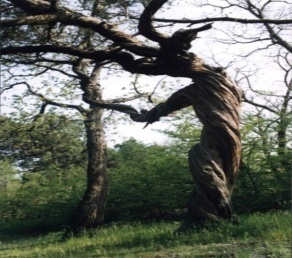 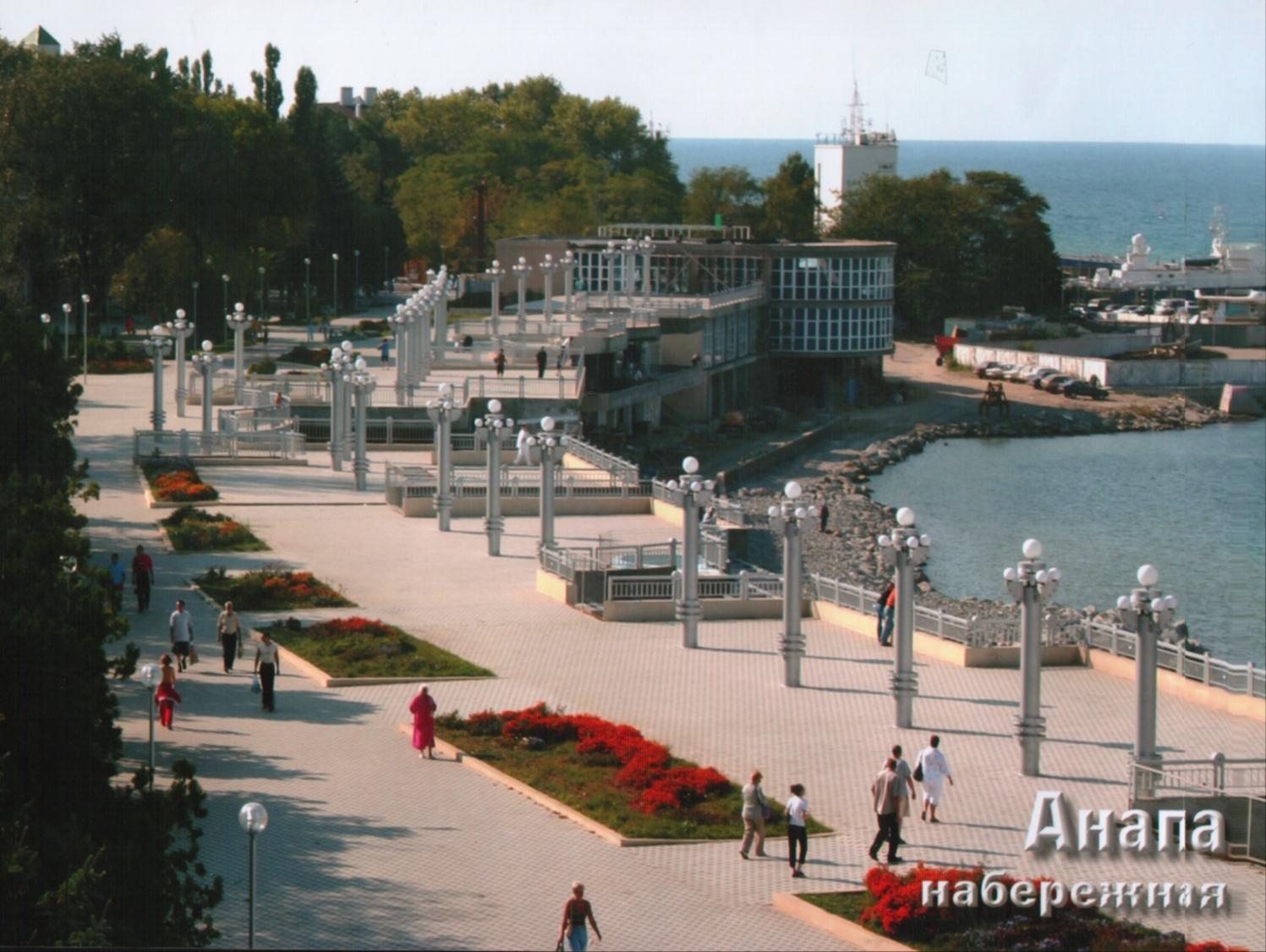 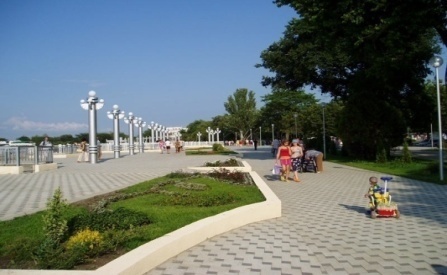 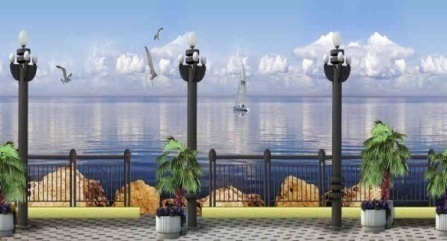 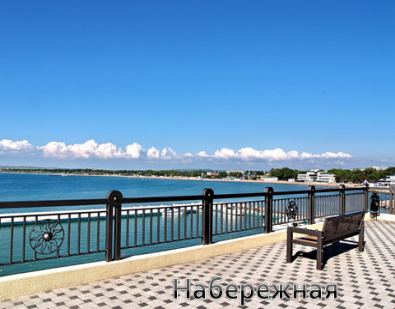 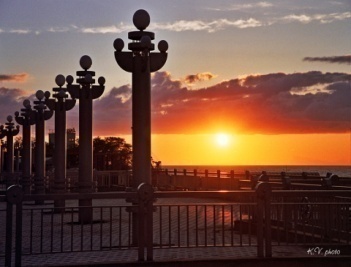 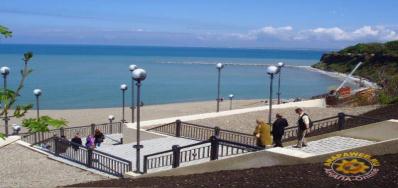 Грязевой вулканизм
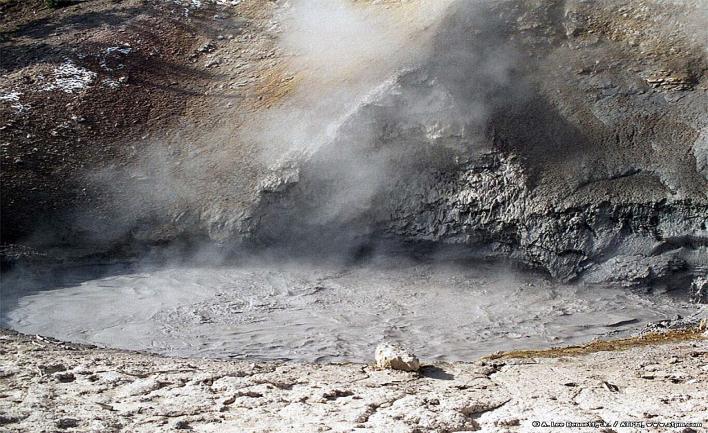 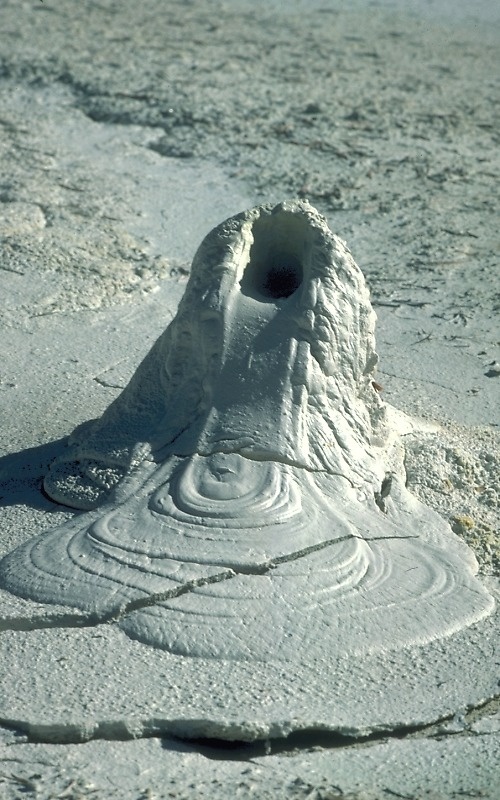 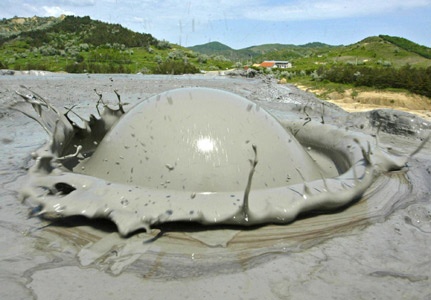 Аквапарк
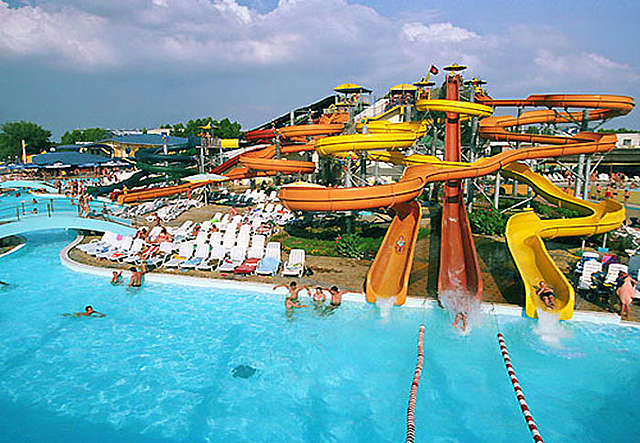 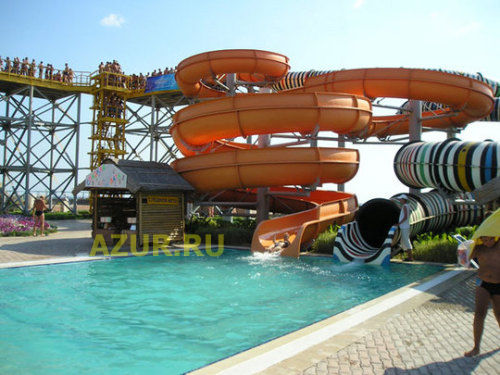 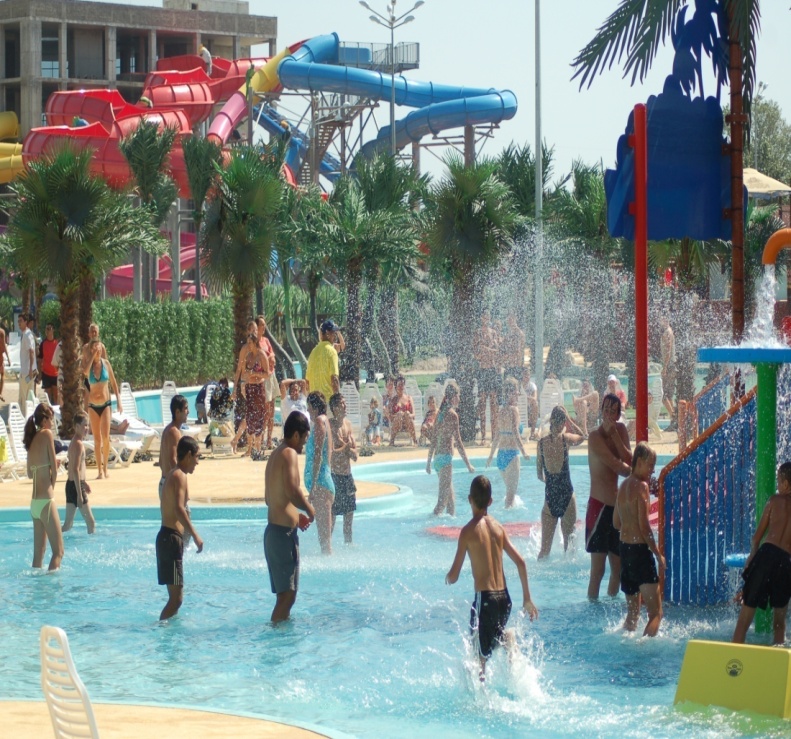 Памятник отдыхающему в Анапе.
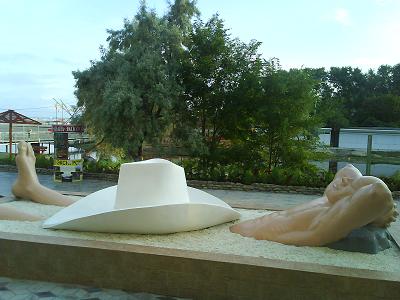 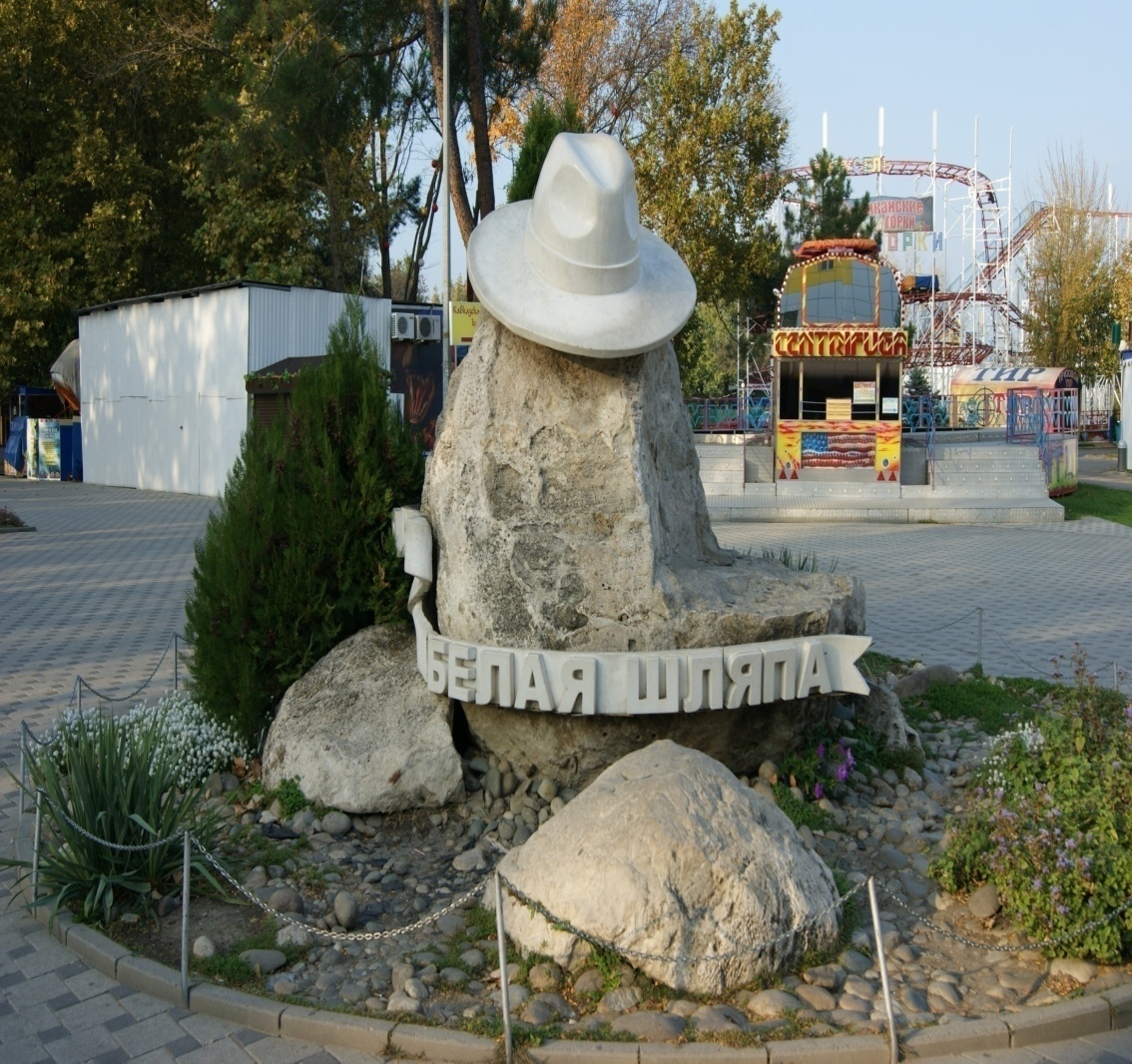 Проект будущего города «Новая Анапа»
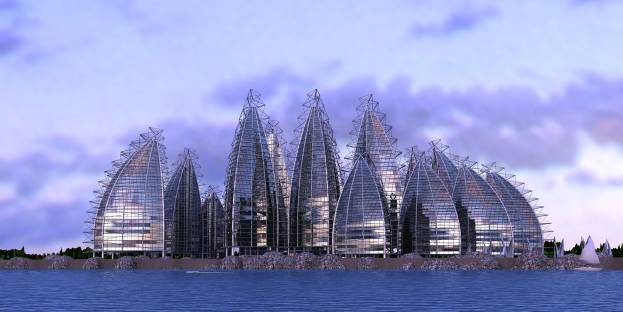 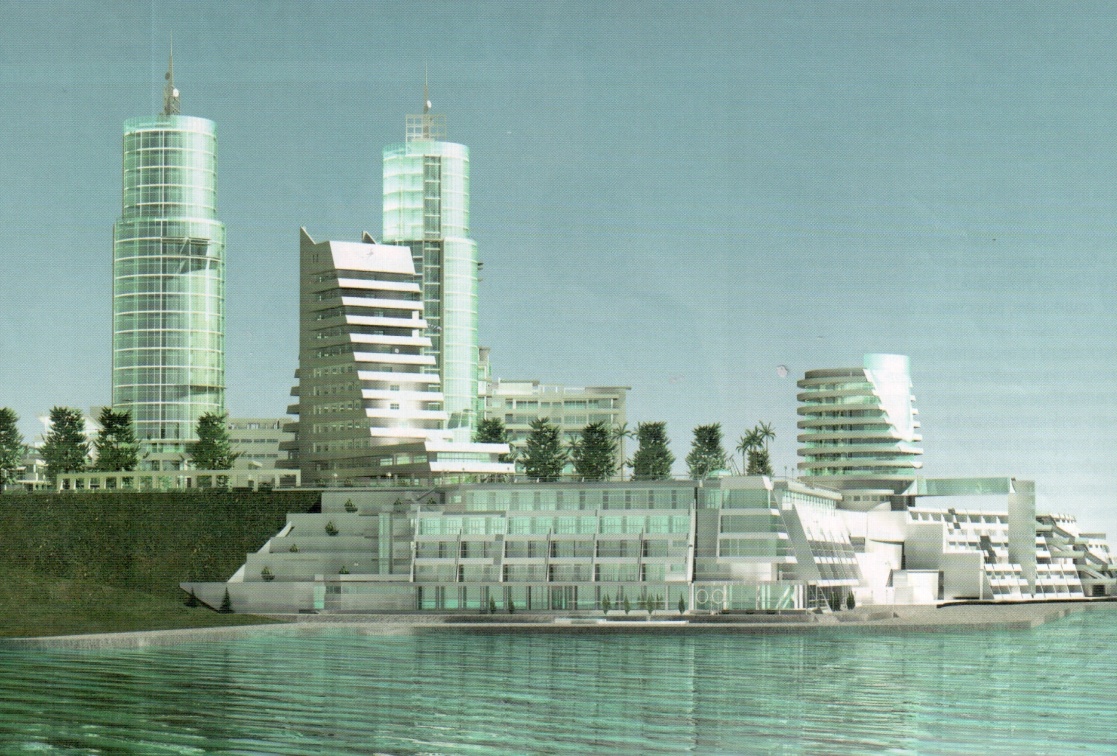 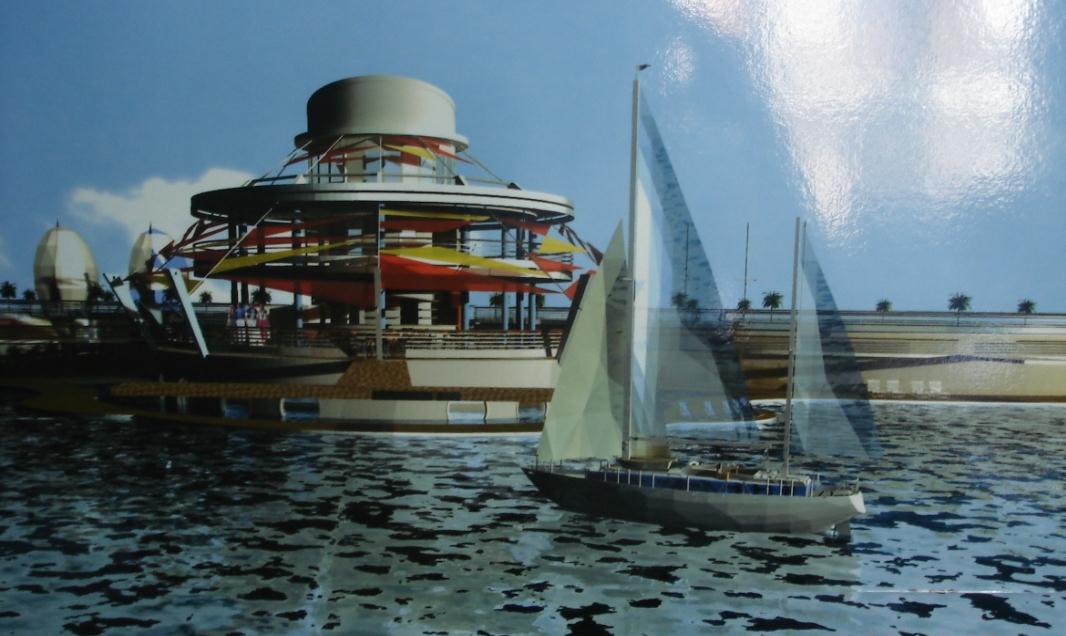 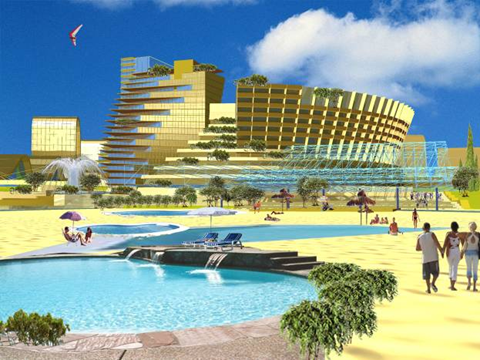